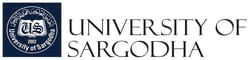 Thesis/synopsis/report writing
Dr. M. Asam Riaz
Assistant Professor
Entomology, College of Agriculture, University of Sargodha, Sargodha, Pakistan
Dr M Asam Riaz, Assistant Professor, Entomology, College of Agri, UOS
1
Thesis writing
It is divided into 
Abstracts
Introduction
Review of literature
Materials and methods
Results
Discussion
Summary
Conclusions
Recommendations
Literature cited
Acknowledgement
Introduction
It describes the importance and significance of topic to science, country, economy or elsewhere
It must answer a few questions
What is the problem?
How and why that problem was selected?
What has been done so far?
How it was tackled?
It must offer interest for the readers
Relevant facts from the scientific literature (these facts should be paraphrased and reassembled into one own logical sequence
Review of literature
Review the recent work in defined subject
It is designed to summarize, analyze, evaluate or synthesize information that has already been published
It must be extensive.
It must begin at a very general level and narrow to a very specific one
Materials and methods
It should contain details of all materials, equipment and methods used
It is important to define the make and model of equipment
Methods should be standard and acceptable to community
It should be written in past tense (synopsis should be in future)
It must contain proper statistical method
Results
Data should be presented preferably in graphs 
simple and understandable form
presented in details to convince the reader
Discussion
After result description, they need to be discussed and concluded
The discussion must answer “how” and “why”.
Here significance of work can be reemphesized
This is done partly by relating the findings to the problem statement given in the introduction and partly by describing the implications of the work for future research.
The shortcoming of work should be elaborated so that those who follow can remove them.
Conclusion
Key section
Written after the whole thesis
Conclusion is not summary but an important message to leave with reader
Only conclusion drawn from research finding
It should draw a variety of insights
It should give an opportunity to better understand what has been done and what to be done
Key idea from study to apply to other areas of concern
References
There are two styles of writing references
Citation-sequence (C-S) system
Name-year (N-Y) system
Following information is required
Name of author(s)
Year of publication
Title of article
Name of journal
Volume, issue number and pages
Publisher’s name and location for books and proceedings
Date and location of proceedings
Accession date and path names for data from internet
Acknowledgement
Usually inserted in the beginning of thesis
It is customary and courteous to acknowledge any academic or financial assistance received during studies
It is restricted to persons or organizations that provide significant or substantial assistance